Hymns for Worship at Woodmont
19- Heavenly Sunlight
99- Savior Lead Me Lest I Stray
162- Night with Ebon Pinion
171- The Lord’s Supper
347- Who Will Follow Jesus?
436- I’ll Fly Away
[Speaker Notes: Sacrifice of all those who died in the wars- Memorial Day tomorrow. World War II veteran & Christian told me a few years ago the heroes are the ones who never came back.  World War I & II Memorial, Vietnam Veterans Memorial Wall,   Remember those who sacrificed so much for our freedom even today as we are alive this day.  Memorials in the Bible.]
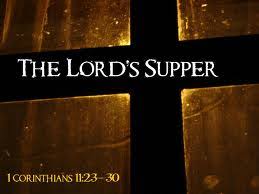 [Speaker Notes: Passover- Remembrance- God’s deliverance from Egyptian bondage & sparing their firstborn (Exodus 12:23ff)  Priest Breastplate- 12 stones/12 tribes of Israel over his heart as Aaron went into the holy place (Exodus 28:29)  Israel Giving for the tabernacle service- to make atonement for their souls (Exodus 30:16). 12 Stones from Jordan River- The Lord dried up the waters for Israel (just as He had done to the Red Sea) so that all people would know and fear God (Josh 4:1-9, 20-24).]
The Lord’s Supper (Memorial in NT)
“I received from the Lord that which I also delivered to you, that the Lord Jesus in the night in which He was betrayed took bread; and when He had given thanks, He broke it and said, “This is My body, which is for you; do this in remembrance of Me.” In the same way He took the cup also after supper, saying, “This cup is the new covenant in My blood; do this, as often as you drink it, in remembrance of Me” (1 Corinthians 11:23-25).

Unleavened Bread- represents His body 

Fruit of the Vine- represents the new covenant in His blood
[Speaker Notes: Jesus took the bread from the Passover feast for the instituition of this feast.  He lovingly instituted the memorial of himself in the very night wicked men were plotting his betrayal for him to be crucified.]
Remembering Jesus- Lord’s Supper
Looking Backward- His Suffering on the Cross/ 	Forgiveness of Sins                                                       	(Matthew 27:27ff; 26:28; Romans 6:3)

Looking Outward- Proclaiming His Death to others                                     	(1 Corinthians 11:26; 15:3)

Looking Upward- Praying to God in Heaven through 	our Great High Priest (Hebrews 4:14-16; 7:25)
[Speaker Notes: Examine- dokimazo- examine, to recognise as genuine after examination, to approve, deem worthy]
Remembering Jesus- Lord’s Supper
Looking Forward-  
	His Return & Resurrection from the Dead                                
	(1 Cor. 11:26b; 15:50-58; Hebrews 9:27-28)

Looking Inward- Examining Yourself  
     	(1 Cor. 11:27-32; Heb. 10:26-31; Rom. 1:28)

Examine yourself- are you in the faith? (2 Cor. 13:5)
[Speaker Notes: Examine- dokimazo- examine, to recognise as genuine after examination, to approve, deem worthy.  Do we deem the sacrifice of Christ worthy not that we are worthy of partaking.  Don’t think I’m not going to take it because I’m not worthy.  Is it some weeks that you think that you’re worthy. Don’t take it in a careless manner but instead take it in a worthy manner.  The one who doesn’t take it in a worthy manner is guilty of the body and blood of the Lord. Thinking about lunch, ballgame, boyfriend or]
Hymns for Worship at Woodmont
19- Heavenly Sunlight
99- Savior Lead Me Lest I Stray
162- Night with Ebon Pinion
171- The Lord’s Supper
347- Who Will Follow Jesus?
436- I’ll Fly Away
[Speaker Notes: Sacrifice of all those who died in the wars- Memorial Day tomorrow. World War II veteran & Christian told me a few years ago the heroes are the ones who never came back.  World War I & II Memorial, Vietnam Veterans Memorial Wall,   Remember those who sacrificed so much for our freedom even today as we are alive this day.  Memorials in the Bible.]